Blended Learning International Train the Train (BLITT)
Case Study Title

Your Name
Position
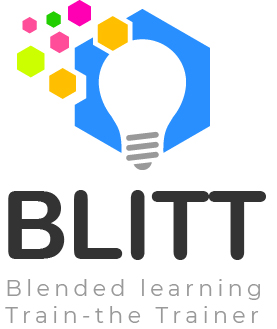 To Design, Develop, and Evaluate Quality Blended Learning
INTRODUCTION
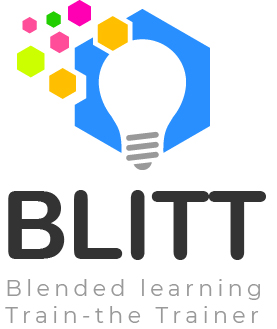 To Design, Develop, and Evaluate Quality Blended Learning
Introduction
Any number of slides, setting the scene, including but not limited to:
Time / chronological information
Place / geographical location
People / individuals involved 
Ethics of Case
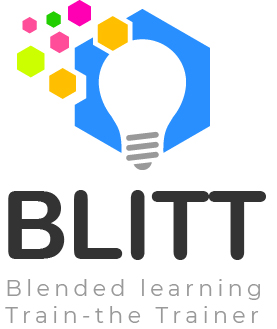 To Design, Develop, and Evaluate Quality Blended Learning
THE CASE
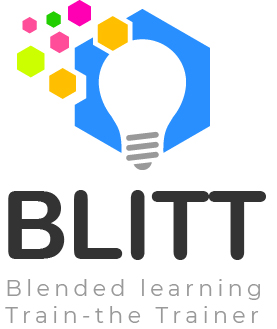 To Design, Develop, and Evaluate Quality Blended Learning
The Case
Evidence (Sources of Information the students can investigate)  
Situation before intervention (Challenges, issues) 
The Intervention (Technology, Education, Organisations, Processes and Policies)  
After the intervention (Outcomes)
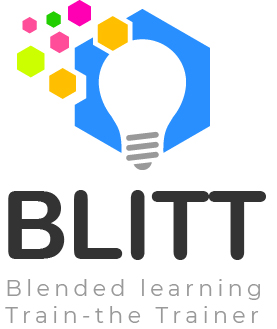 To Design, Develop, and Evaluate Quality Blended Learning
ISSUES RAISED
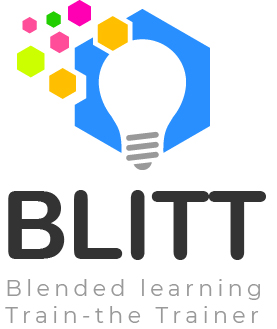 To Design, Develop, and Evaluate Quality Blended Learning
Issues Raised
Key issues of the case  (Good and Bad)
Complexity of the case 
Confirming and Disconfirming evidence
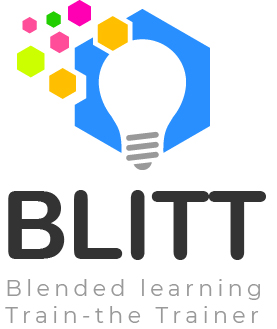 To Design, Develop, and Evaluate Quality Blended Learning
CONCLUSIONS
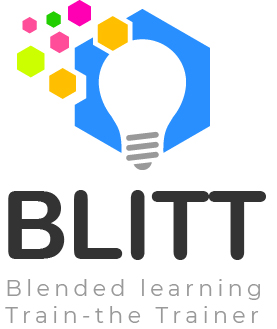 To Design, Develop, and Evaluate Quality Blended Learning
Conclusions
Summary – what went well and what went badly
Themes that emerged (called “assertions”, “patterns” or “explanations”)
Questions raised
Reflection: What would you do differently next time
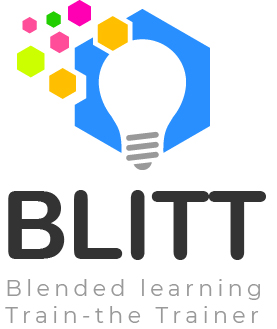 To Design, Develop, and Evaluate Quality Blended Learning
THANK YOU.
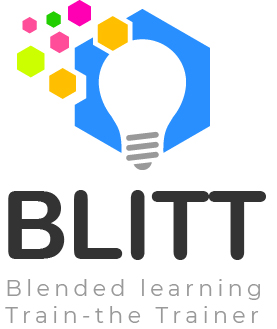 To Design, Develop, and Evaluate Quality Blended Learning